“Organizations should invest in inclusion and addressing bias because it is crucial to hire and maintain a diverse workforce –       not only to have diversity within an organization but to leverage     that diversity to help others who are oppressed.” Yonayda RodasYWCA Advocacy CommitteeSenior at San Rafael High School
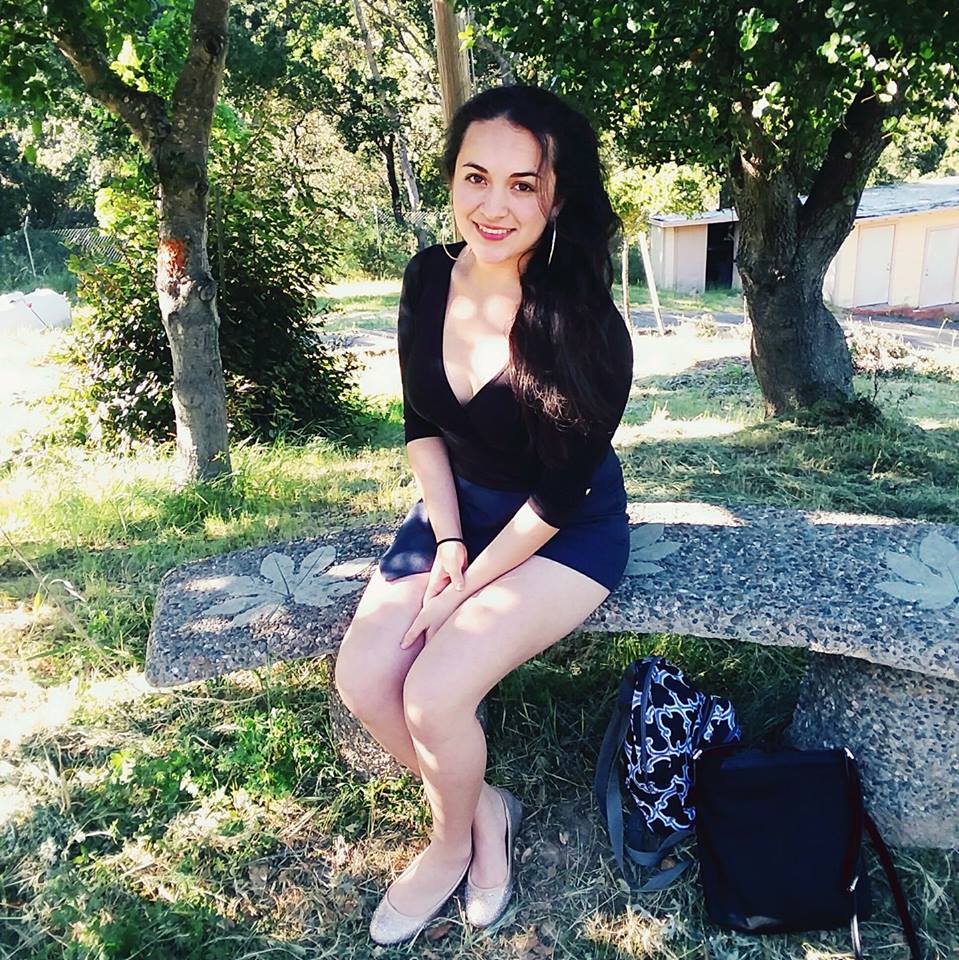 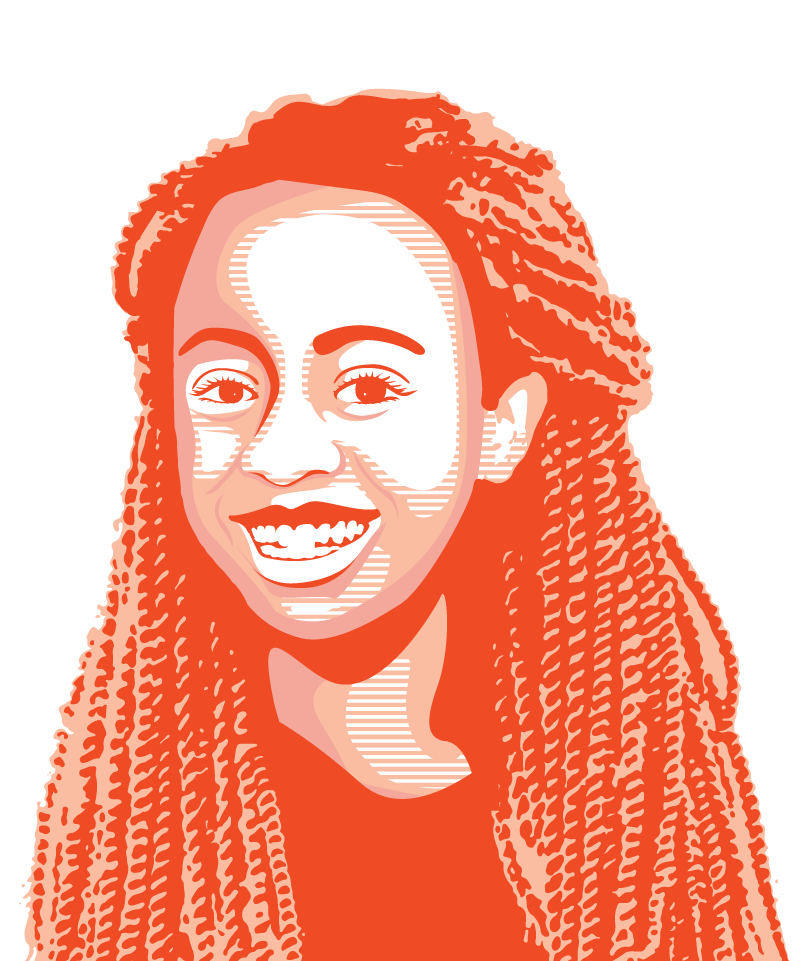 1. Know who you are.
2
[Speaker Notes: First time you were aware of  your race.]
“The way we do things around here.”
Culture
Arts	      Tradition	  Food
Dress     Holidays	  Games
Music    Language	  Festivals
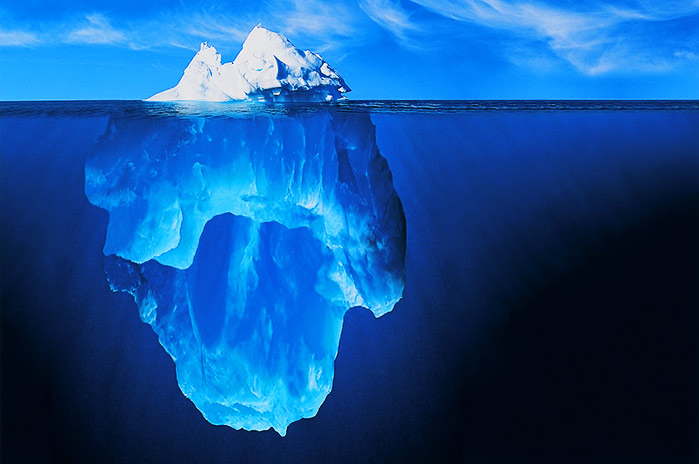 Beliefs
Values
Expectations
Social roles
Norms
Priorities
Assumptions Worldviews
Behaviors
Thought patterns
3
[Speaker Notes: Multicultural events to celebrate others, own culture, impose on others.
Who are we now?
Might have strong, exclusive expectations without realizing it AND might be more diverse than we realize – bringing full selves to table]
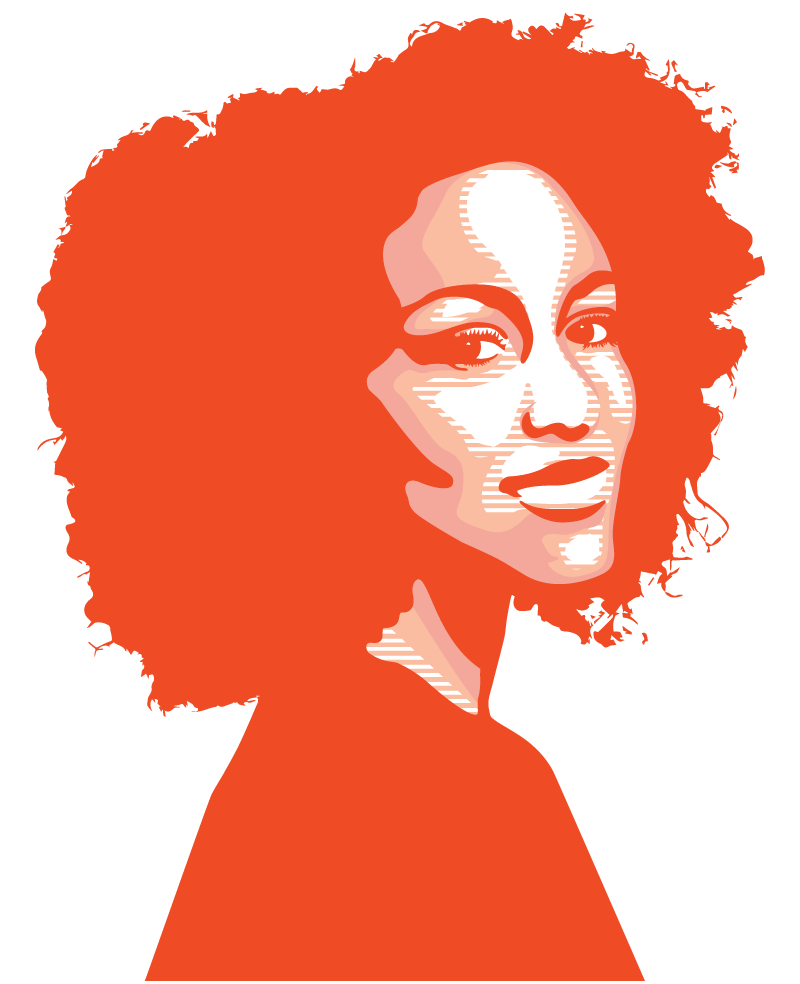 2. Ask what kind of diversity   and why?
4
Diversity
A range of different things. Variety.
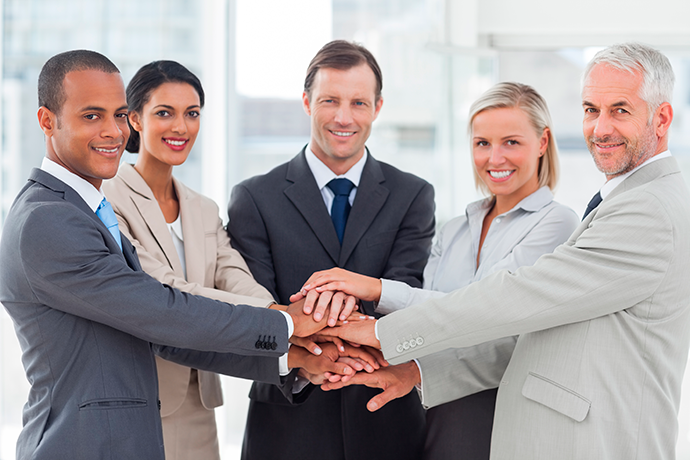 5
[Speaker Notes: “Diversity” =/= “Race”
What are some dimensions of diversity?
Age, race, religion, language, ability, gender, sexual orientation, national origin, citizenship status, language, family status, class
It’s almost impossible to become “more diverse” w/o identifying what diversity matters & why
This does not mean be all things to all people. It means be aware of the limitations of your work and know you cannot be all things to all people. Decide who you will be for and how and work towards expanding that.
Never a monolith. Each of these groups has variety within them.
People can see through trends and won’t trust it
It will be hard and you need ground to come back to]
Structural Oppression
Bias or prejudice plus institutional or structural policies, practices, and power
6
[Speaker Notes: (3)
https://www.youtube.com/watch?v=dw_mRaIHb-M]
Where do we start?
7
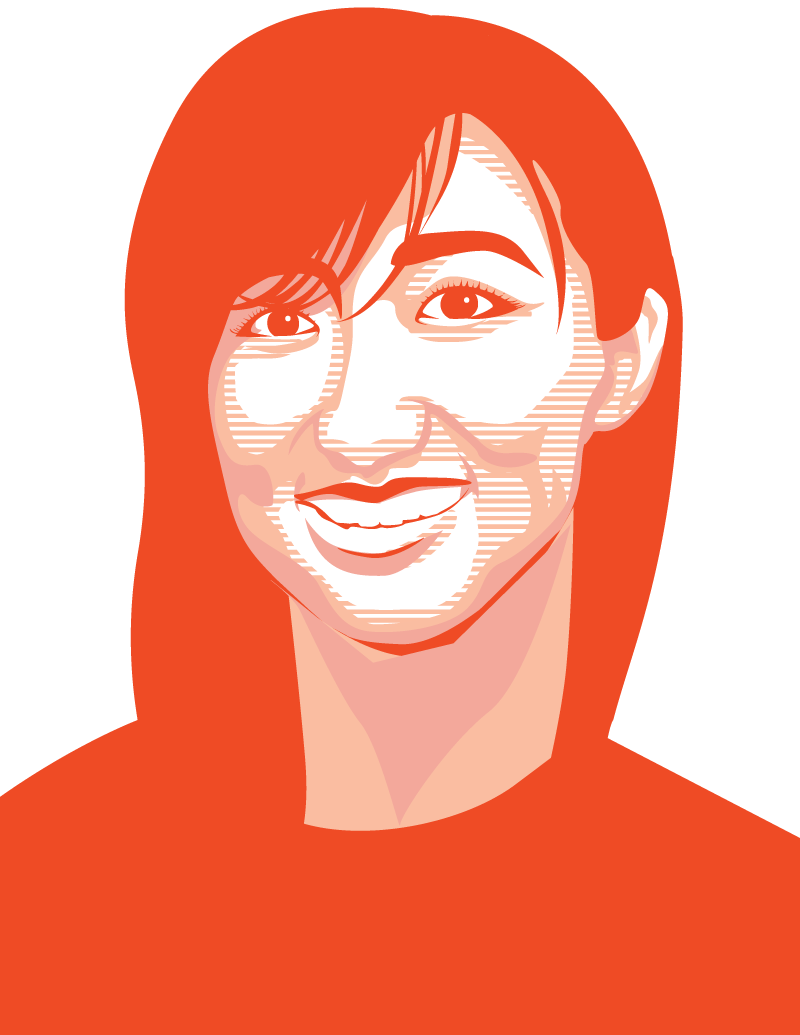 3.  Know – and expand – what you’re ready to change.
8
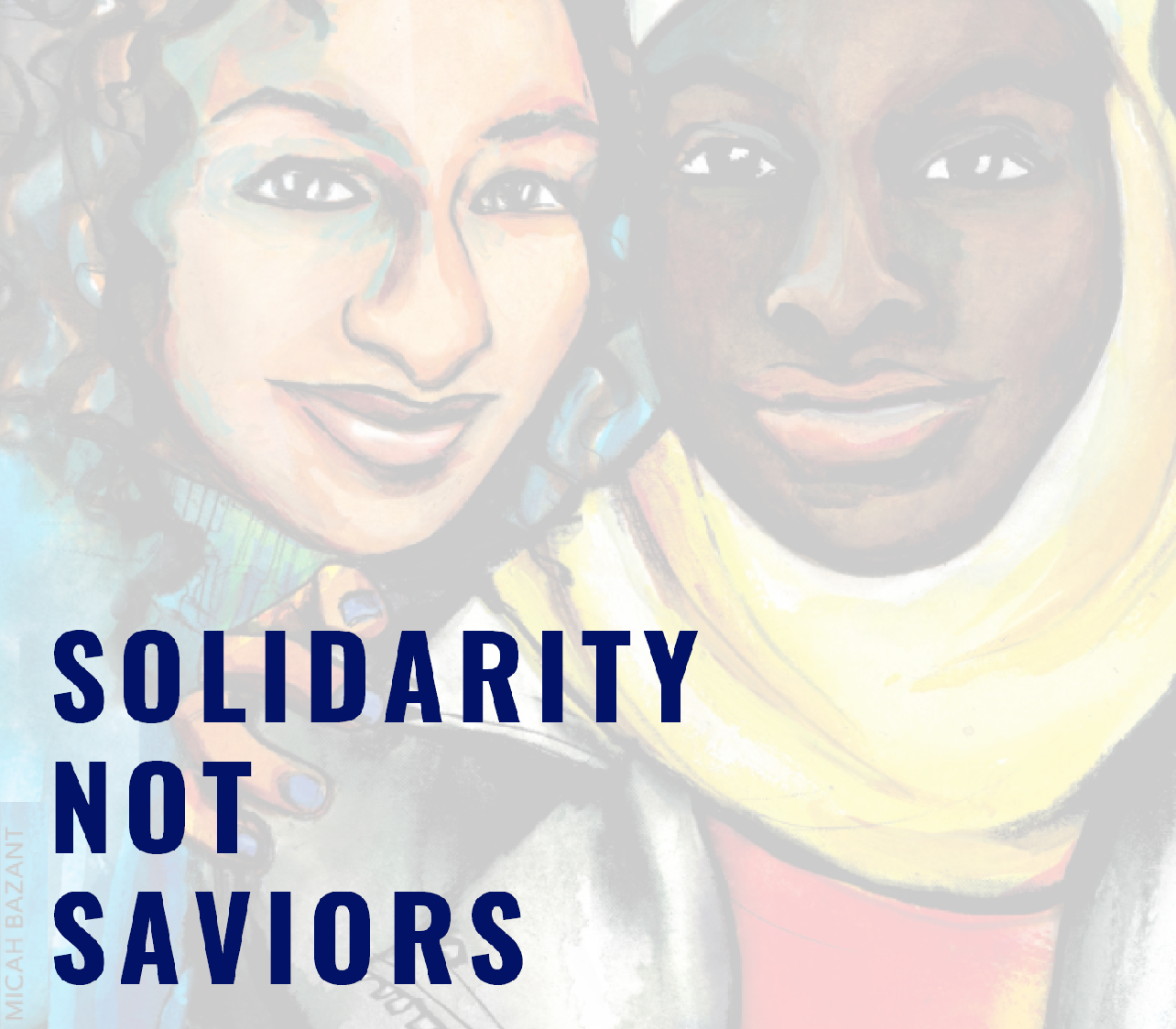 Personal
9
[Speaker Notes: Be attentive to how you show up. Learn, listen, grow.]
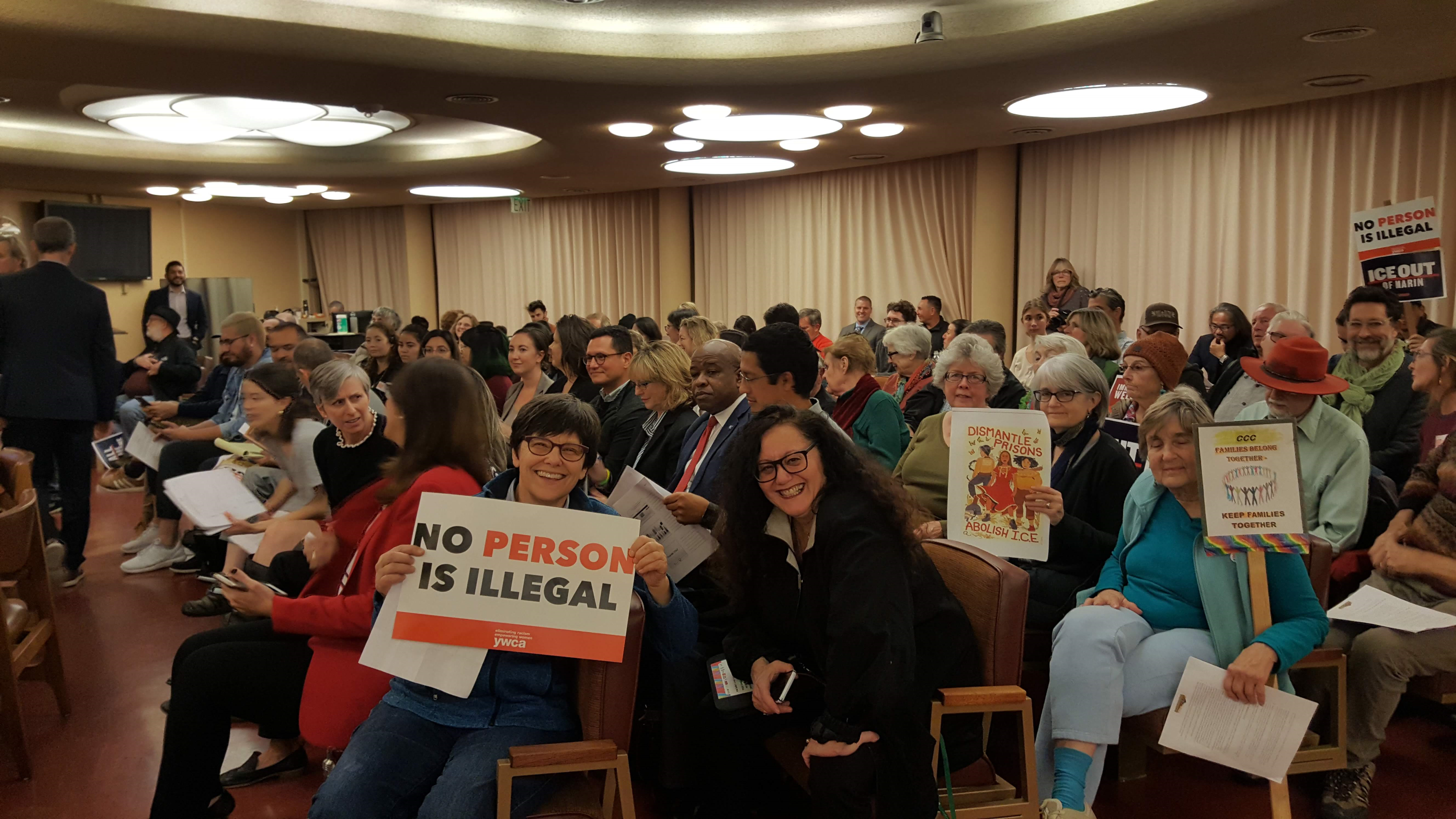 Local
10
[Speaker Notes: Public education, implementation, and enforcement happen locally. Pay attention and build relationships.]
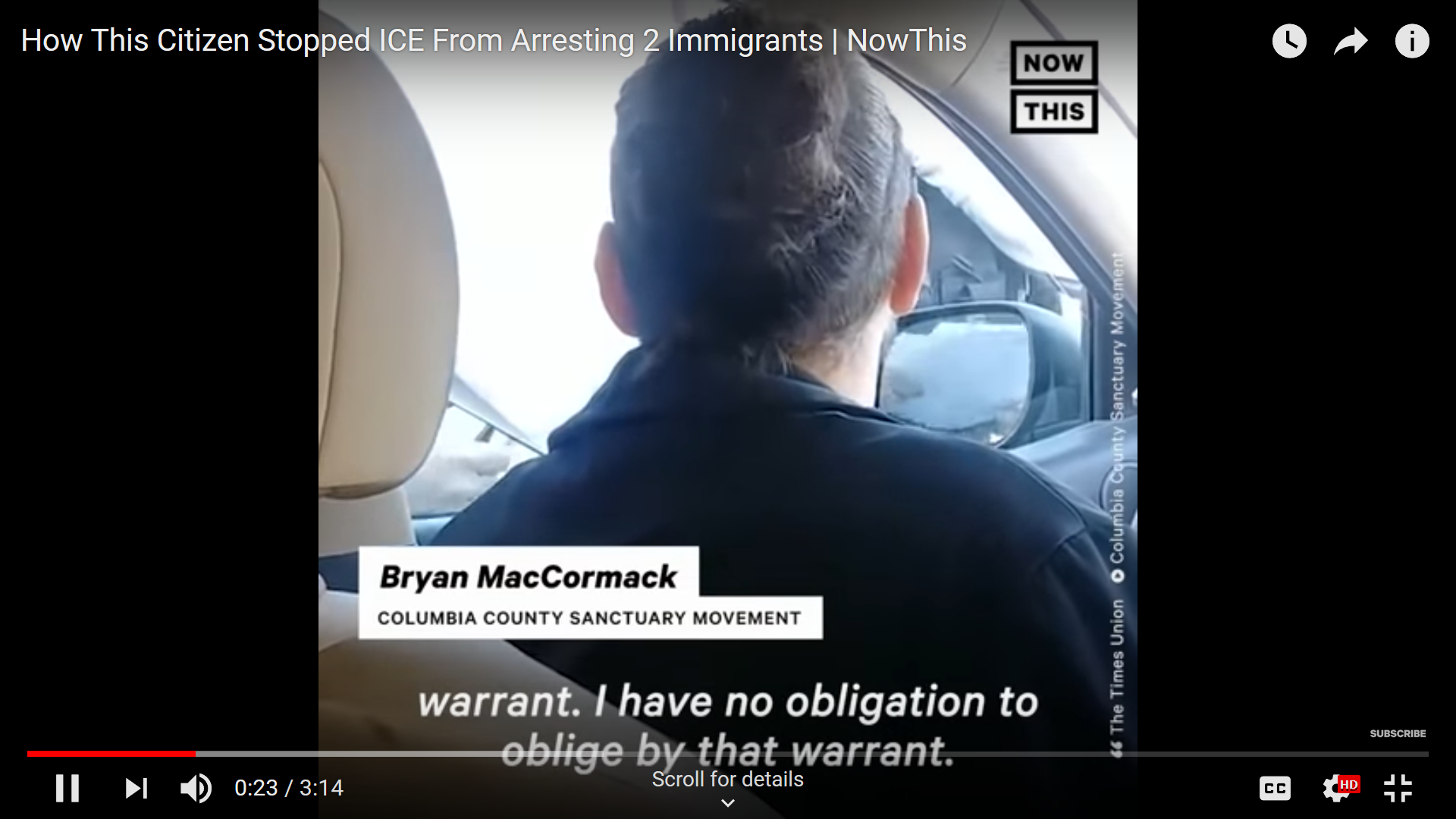 11
[Speaker Notes: https://www.youtube.com/watch?v=8z7HkHVP6oU]
AB 668
State
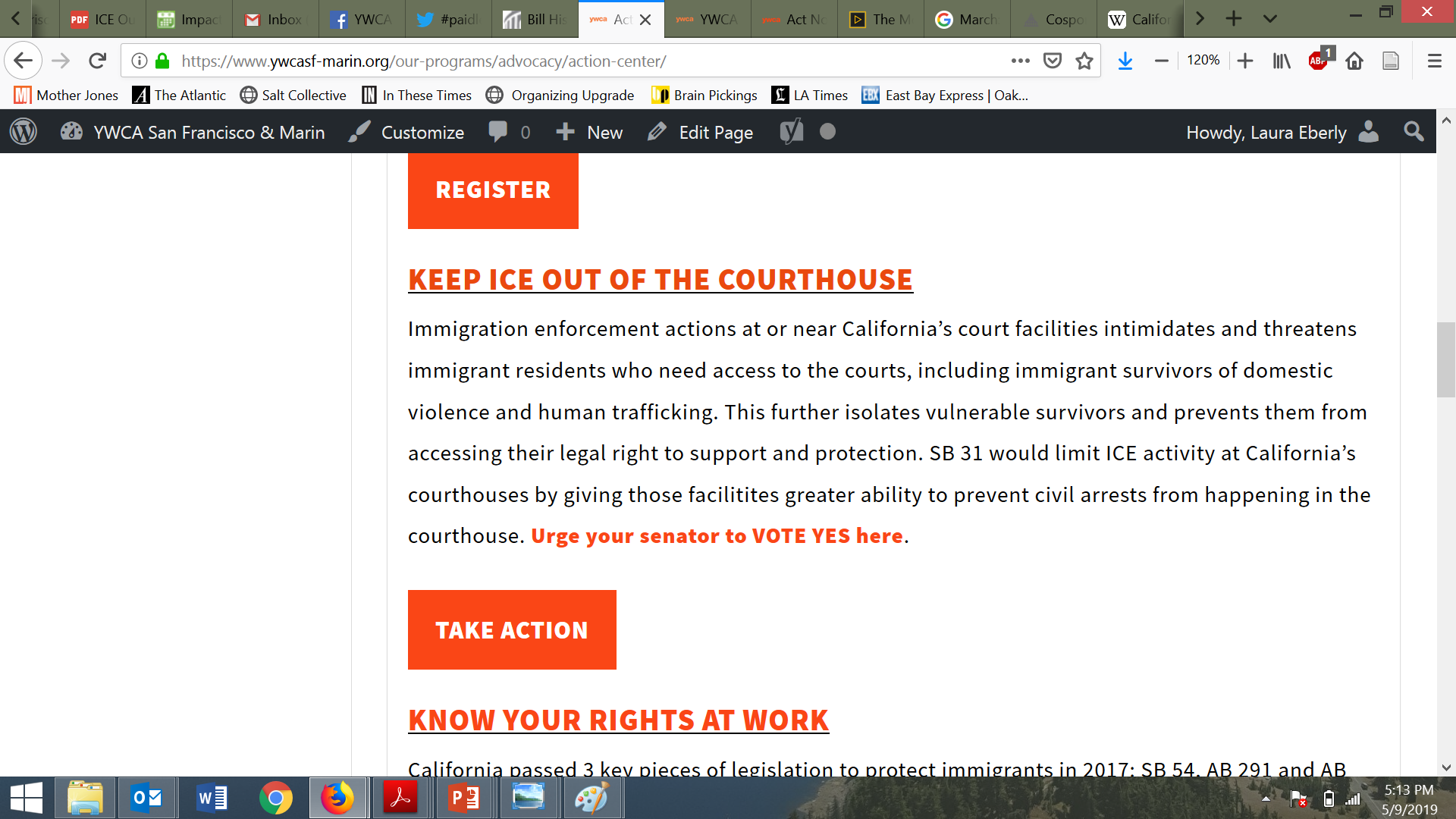 12
[Speaker Notes: This is where people power starts to matter. Follow leadership from impacted people (CIYJA, CIPC, Domestic Workers Alliance).]
DREAM & Promise Act (HR 6)
Federal
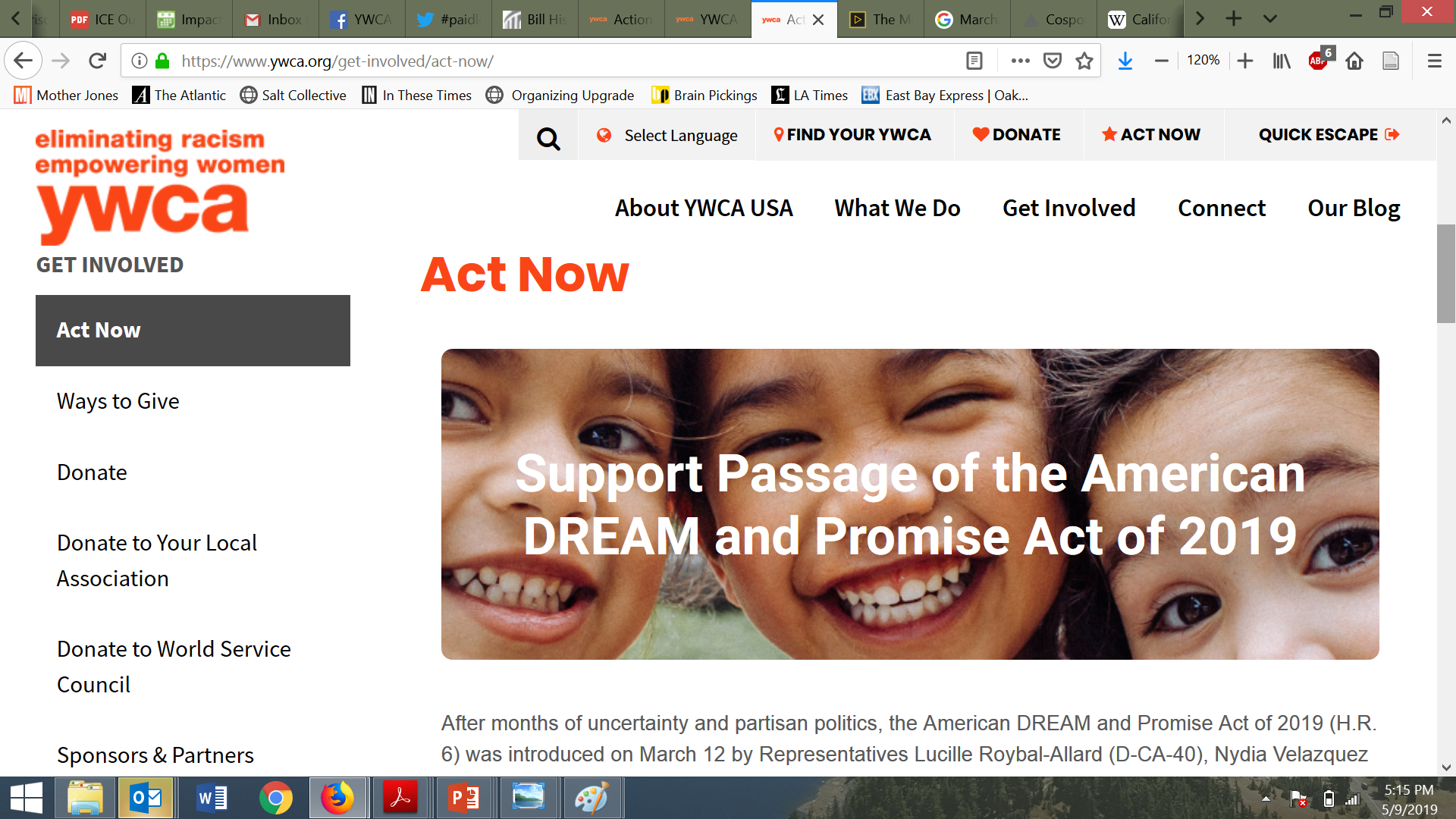 13
[Speaker Notes: This is where CA can lead. Make sure your reps hear from you before and after. Gratitude matters!]
“The way we do things around here.”
Cultural
Arts	      Tradition	  Food
Dress     Holidays	  Games
Music    Language	  Festivals
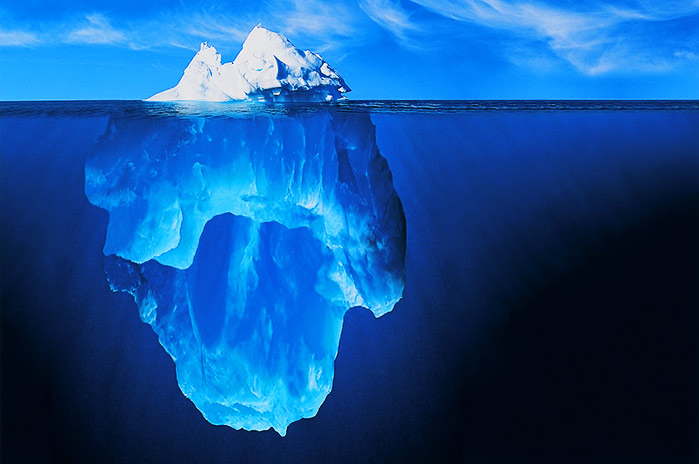 Beliefs
Values
Expectations
Social roles
Norms
Priorities
Assumptions Worldviews
Behaviors
Thought patterns
14
[Speaker Notes: Cultural principles undergird everything we do. Make culture shift the north star of all our work.]
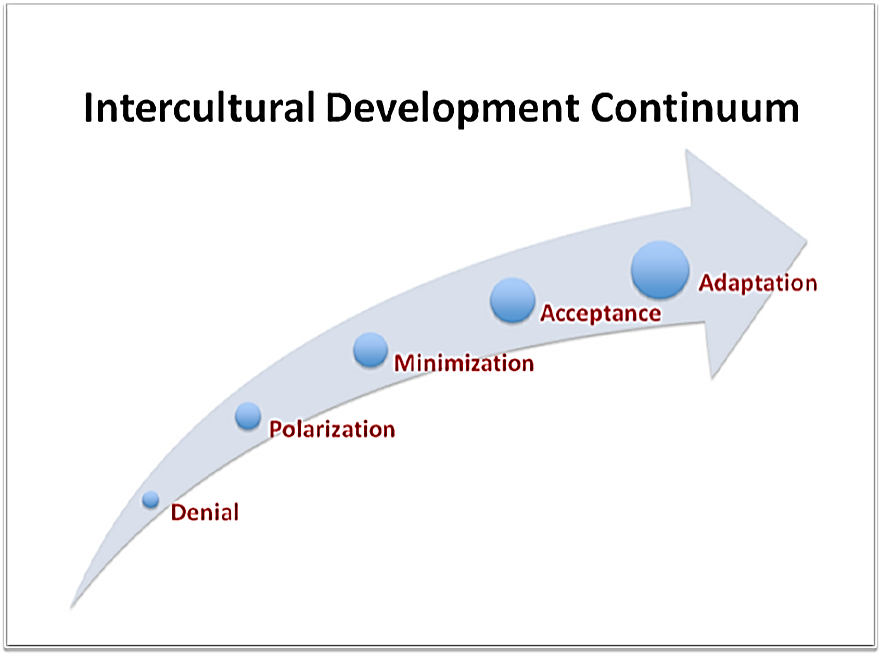 Bridges difference
Deeply comprehends difference
De-emphasizes difference
Judges difference
Misses difference
Steps for Success
Know who you are.
Ask what kind of diversity and why it matters for you. 
Know – and expand – what you’re ready to change.
16
[Speaker Notes: A way of life among a select group of people
What is it? Where do we get it? Overlapping and unique, given and chosen]
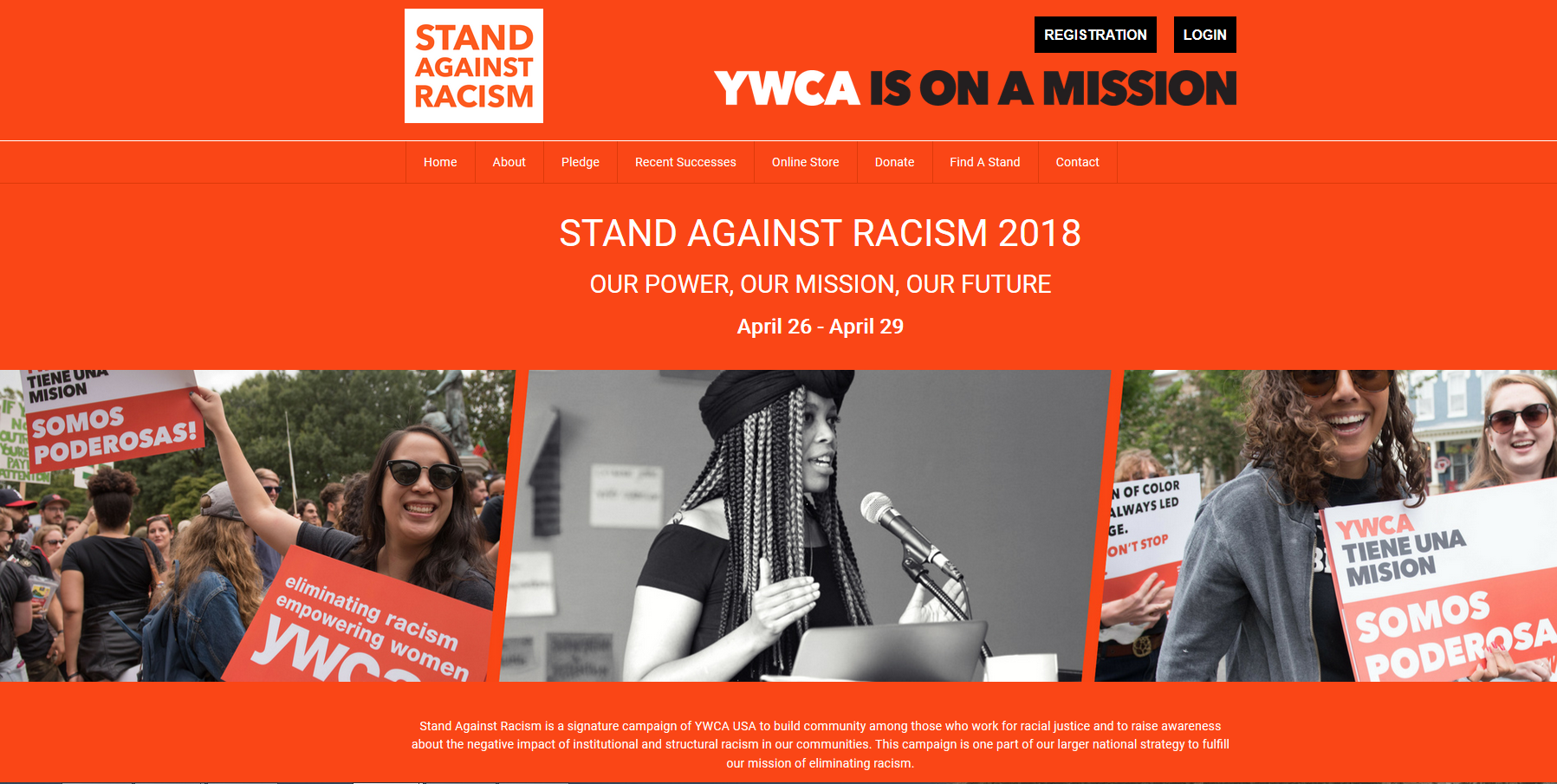 Advocate: tinyurl.com/ywcaAB668
Follow: @YWCASFMarin, @ciyja, @iceoutofca
Learn: www.ywcasf-marin.org
Connect: Laura Eberly | laura@ywcasf-marin.org
Thank you!
17
#1 Advocacy Skill: Listening
1.	Person A speak for 2 minutes about something you learned today. 
	Person B actively ignore her.
Switch roles.
Report back. How does this feel?
________________________________________________________

4.	Person A speaks for 2 minutes about the same subject. 
	Person B listens deeply. 
	Try to hold questions, advice, and reactions until later.
Switch roles.
Report back. How does this feel?
18